江苏自考报名流程
浏览器要求
使用360安全浏览器（极速模式） 
谷歌浏览器、火狐浏览器
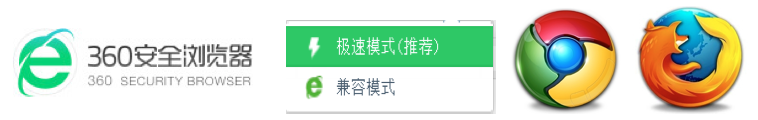 进入官网
登录江苏教育考试公众信息服务平台：网址：http://sdata.jseea.cn
进行新生注册、身份验证、课程报考等工作
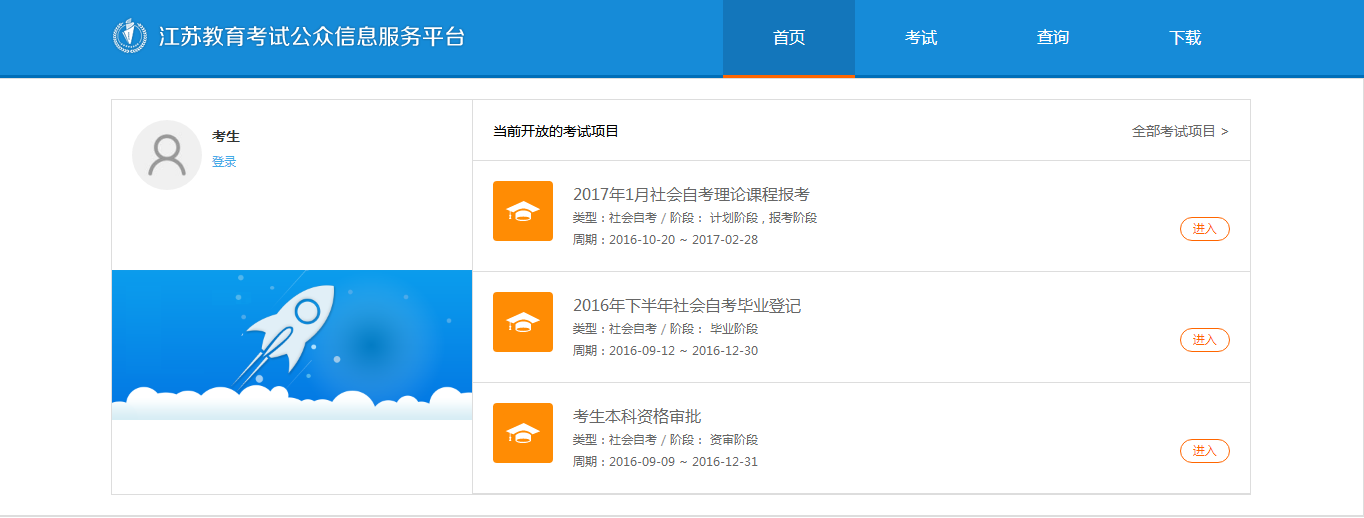 选择项目
新生注册
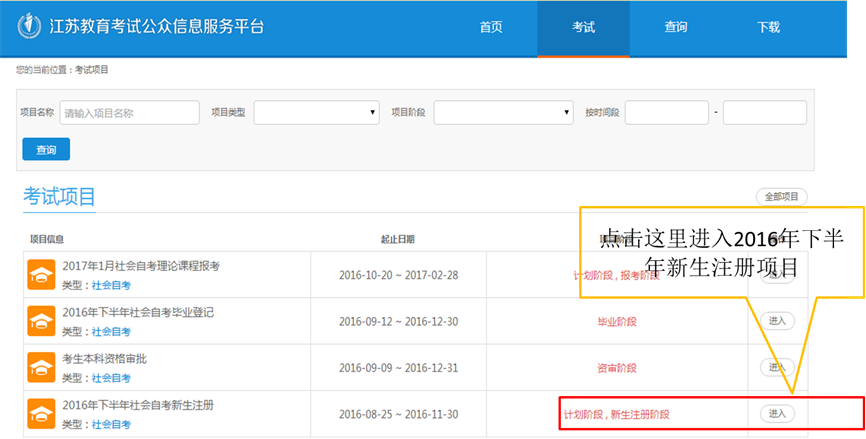 注：在开放注册的时间，才能看到
新生注册
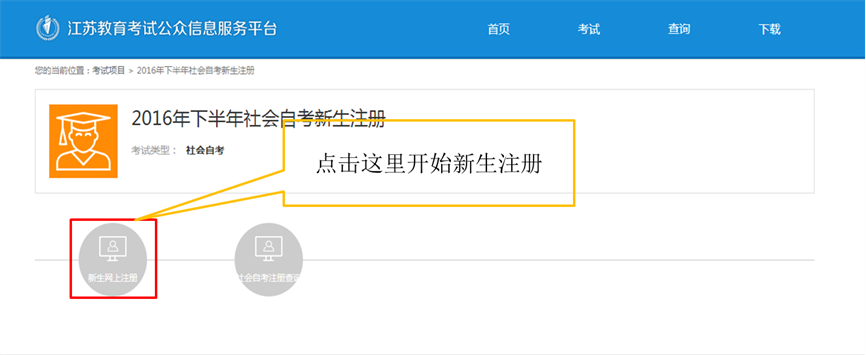 新生注册
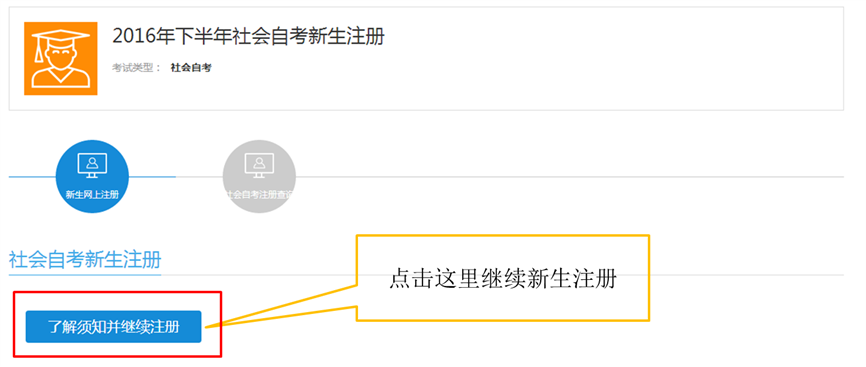 注：了解须知并同意，继续流程
新生注册
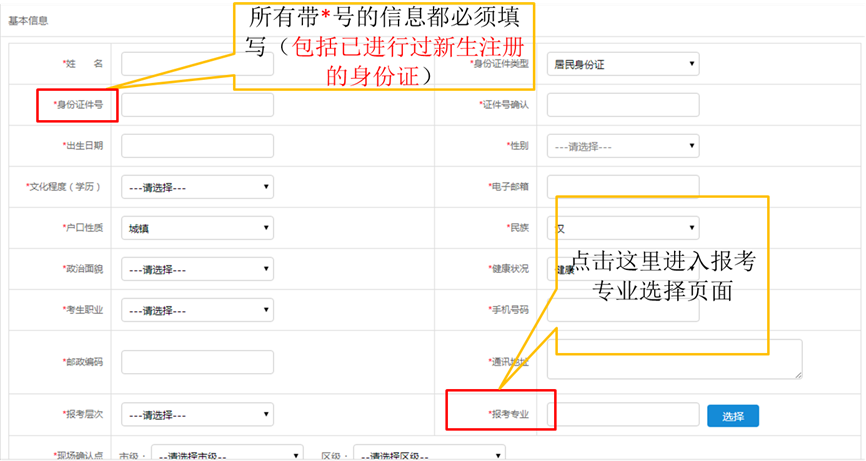 新生注册
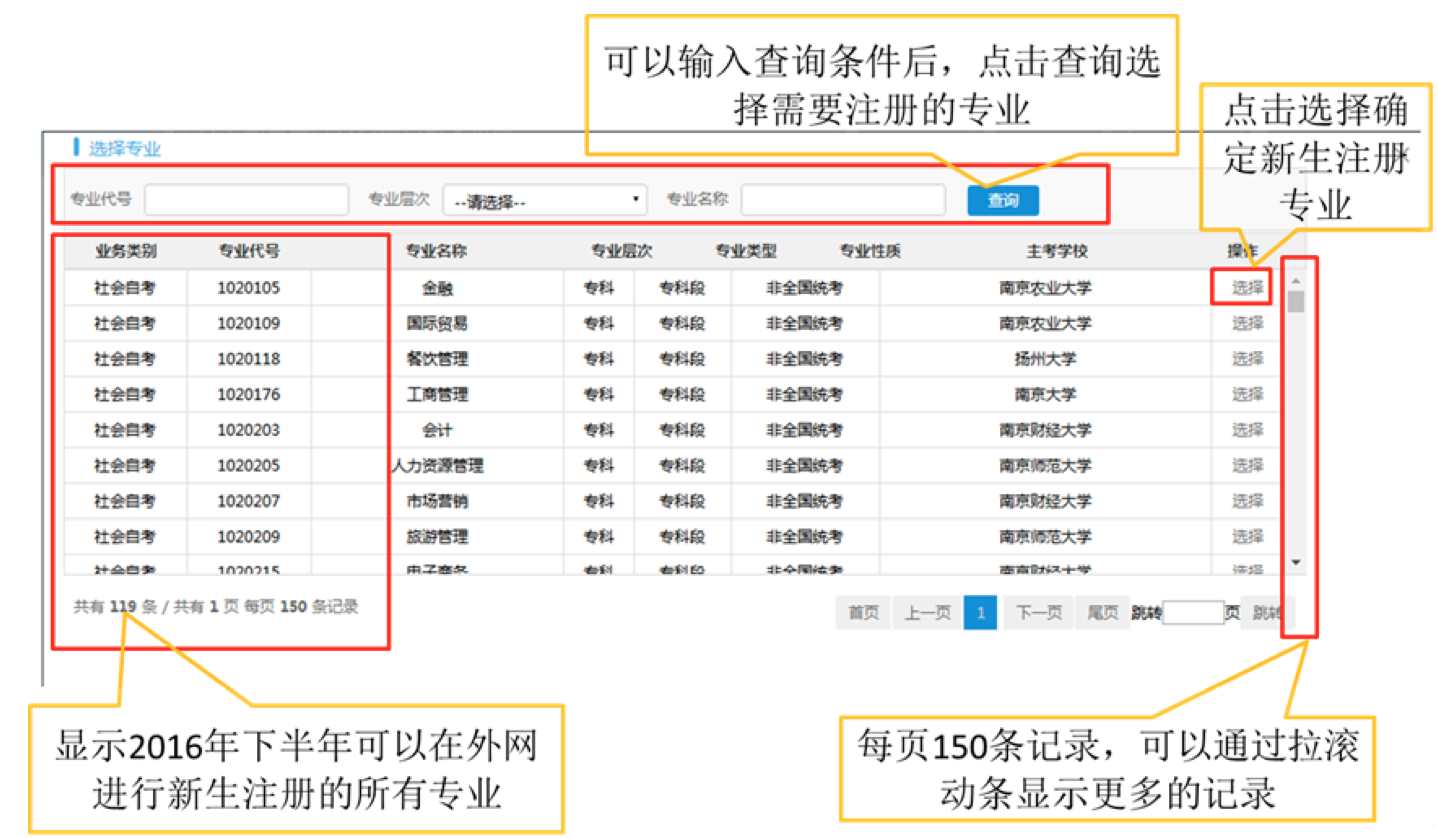 新生注册
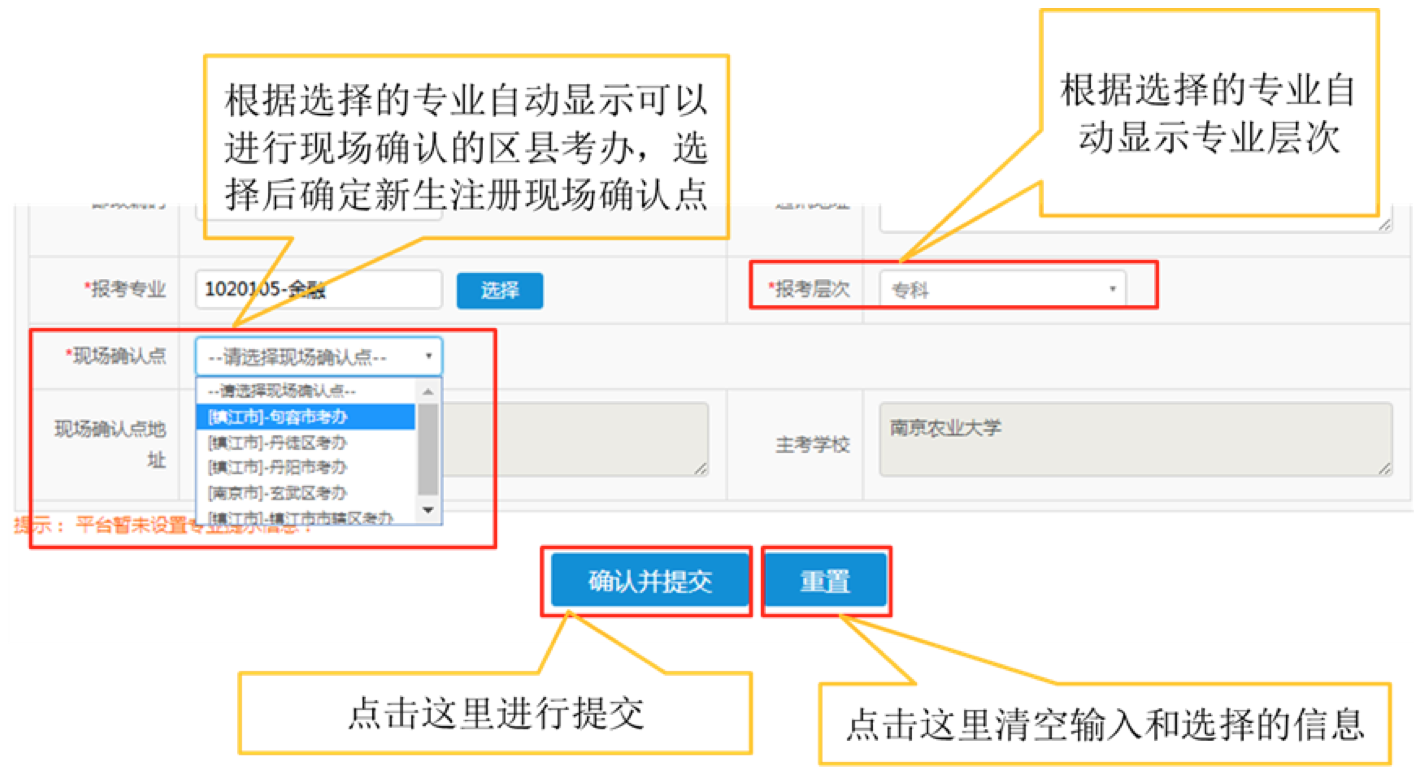 新生注册
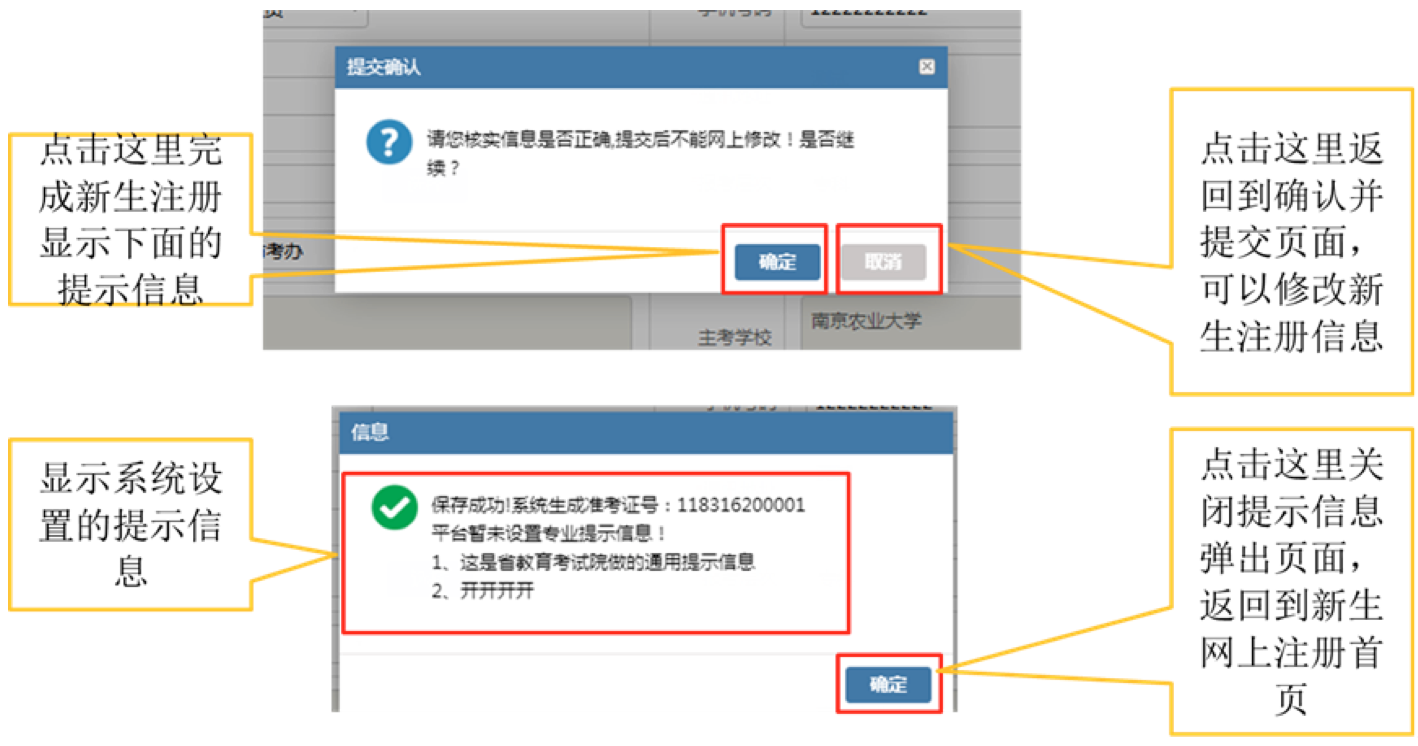 新生注册
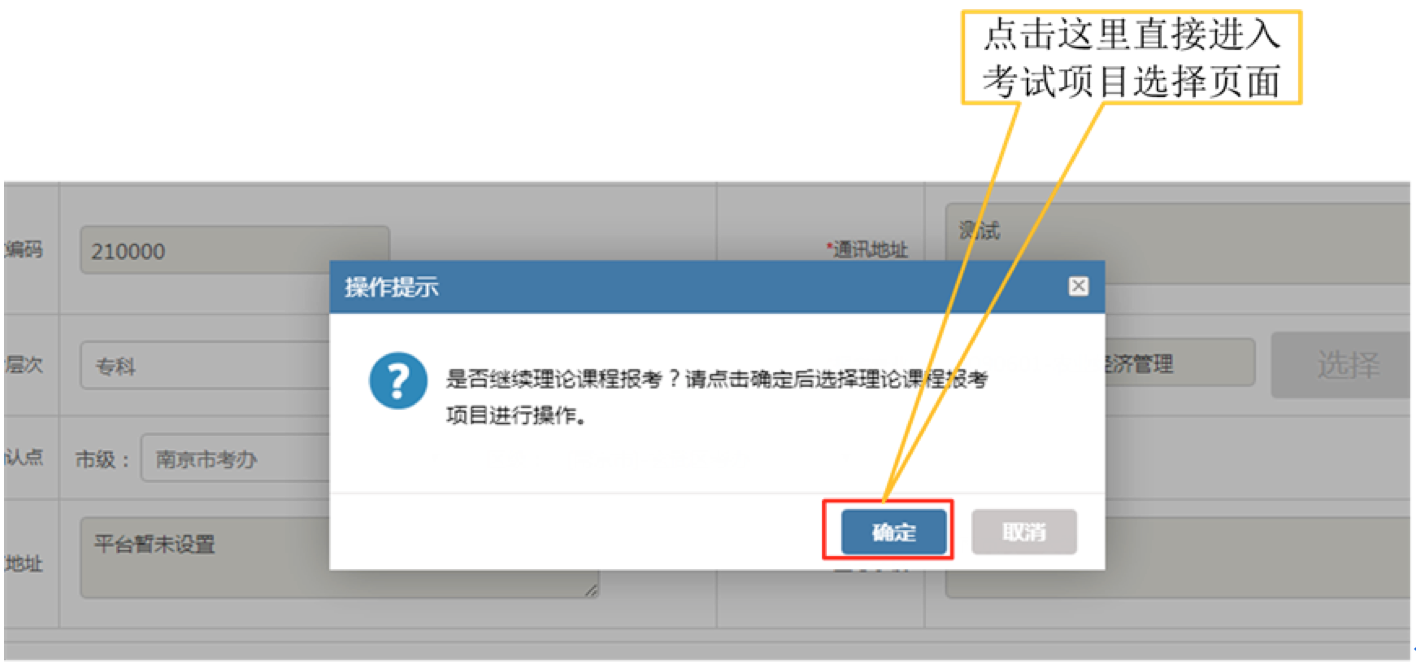 课程报考
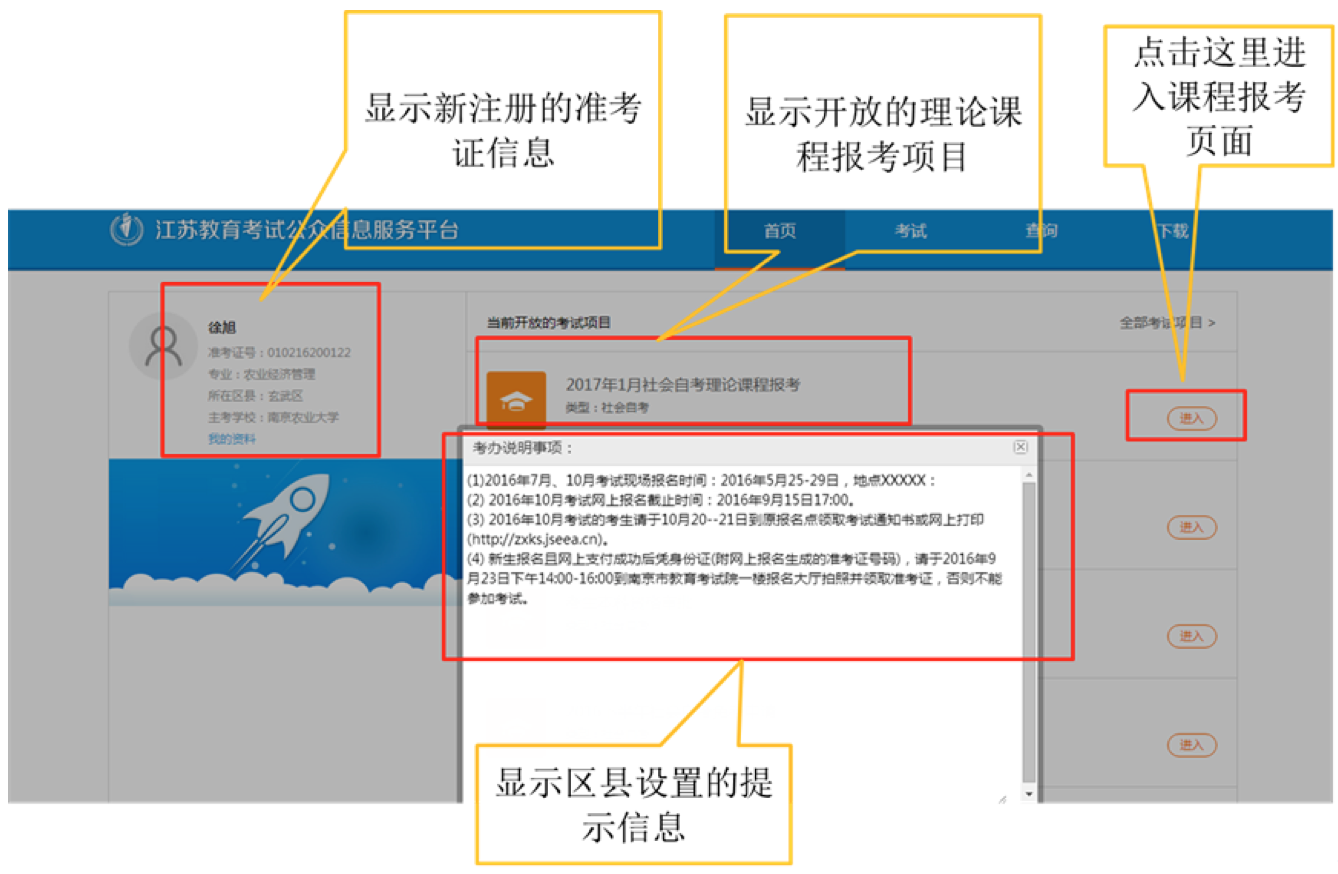 课程报考
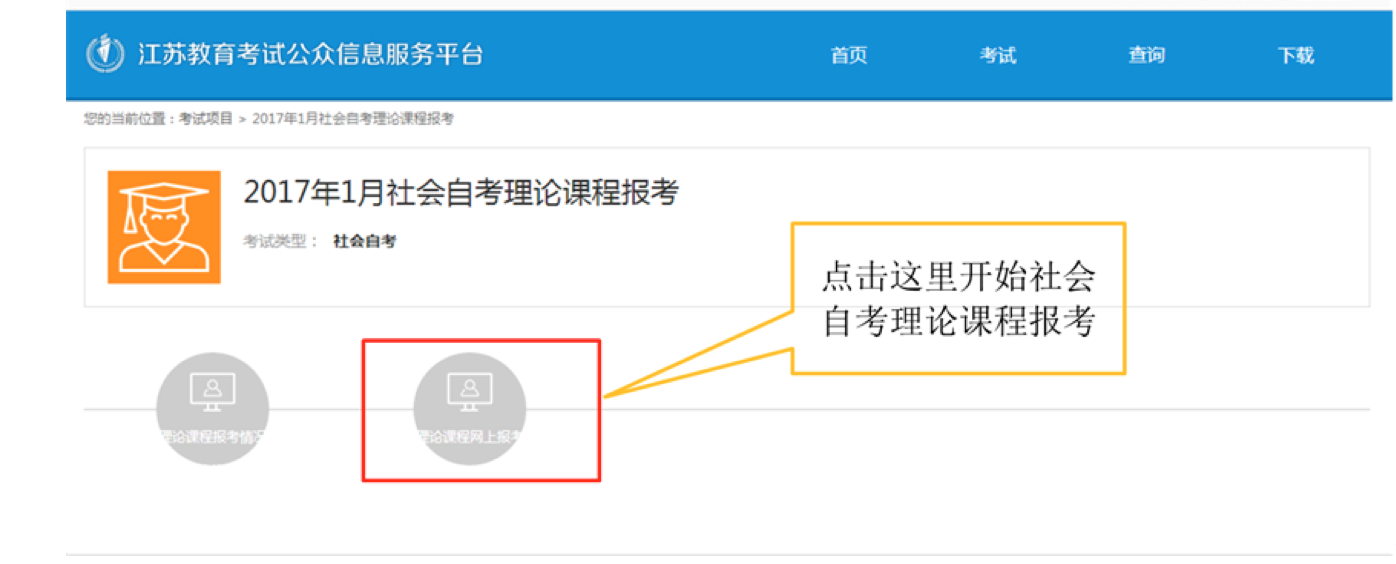 课程报考
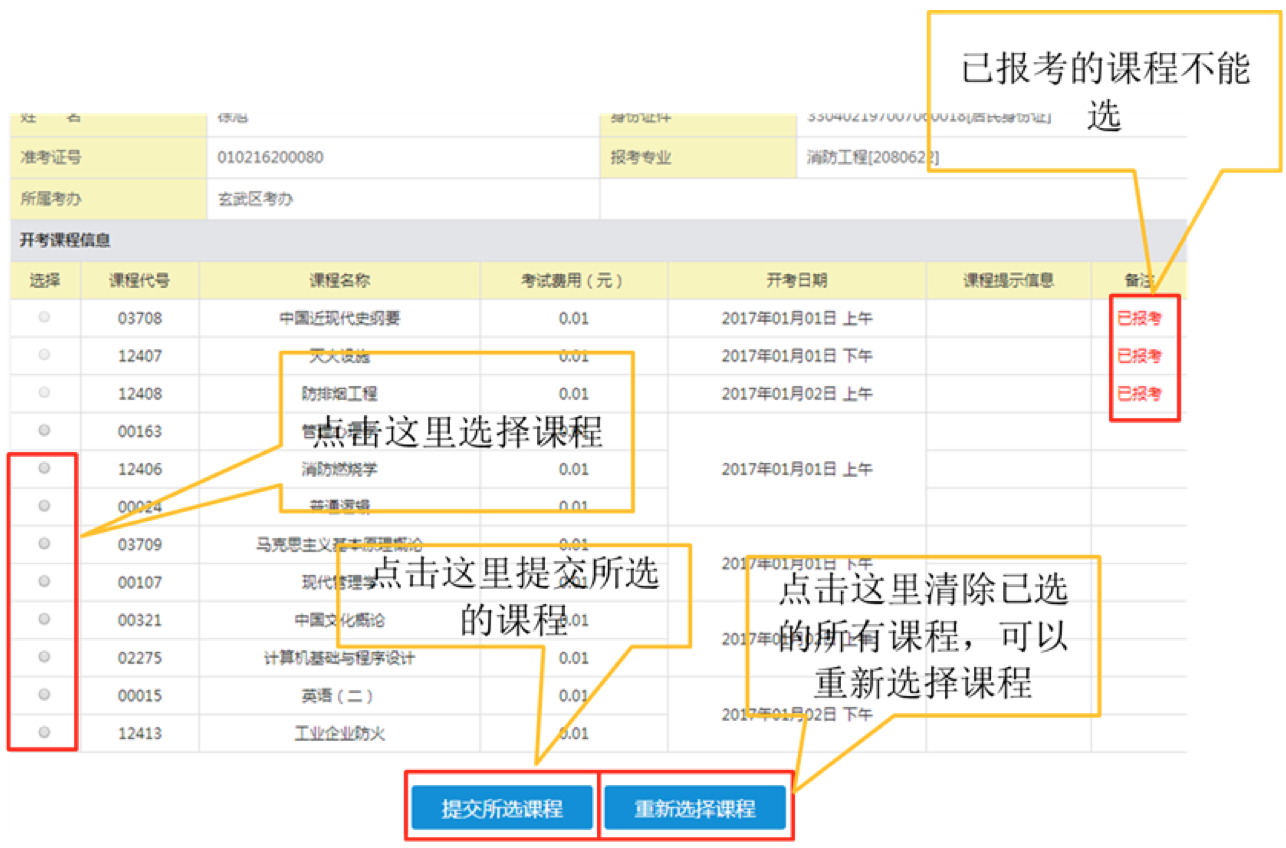 课程报考
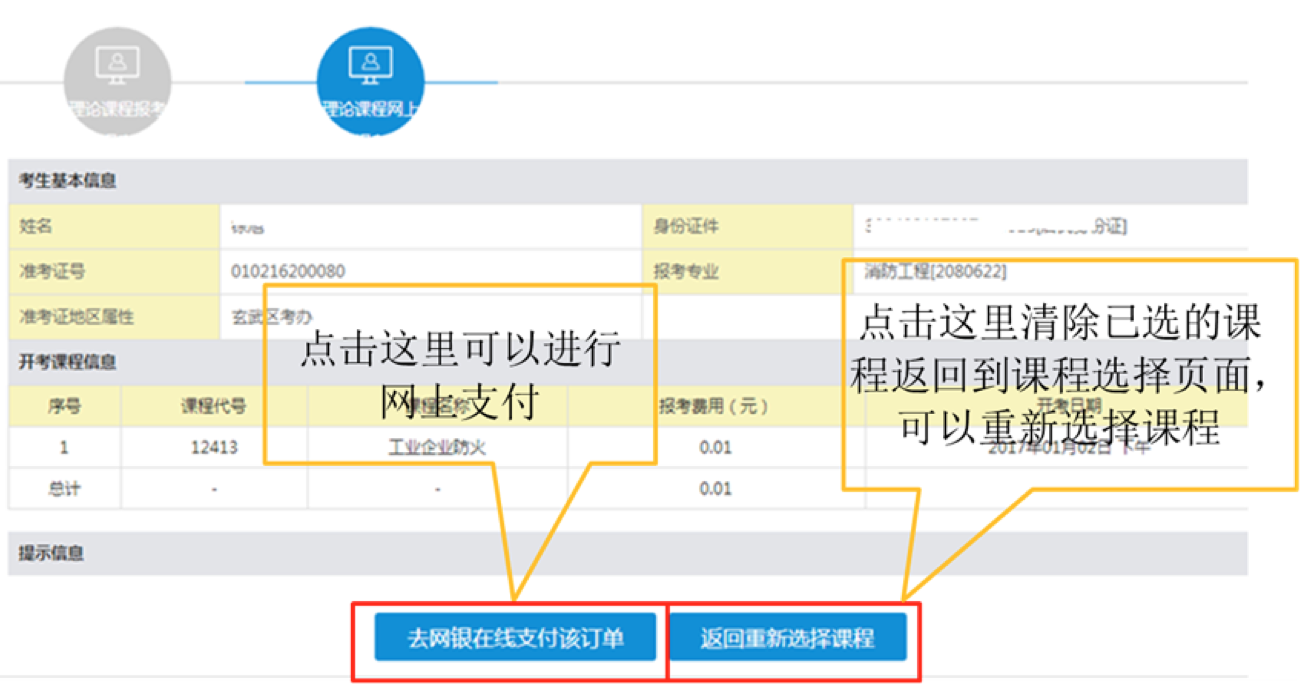 查询报考的课程
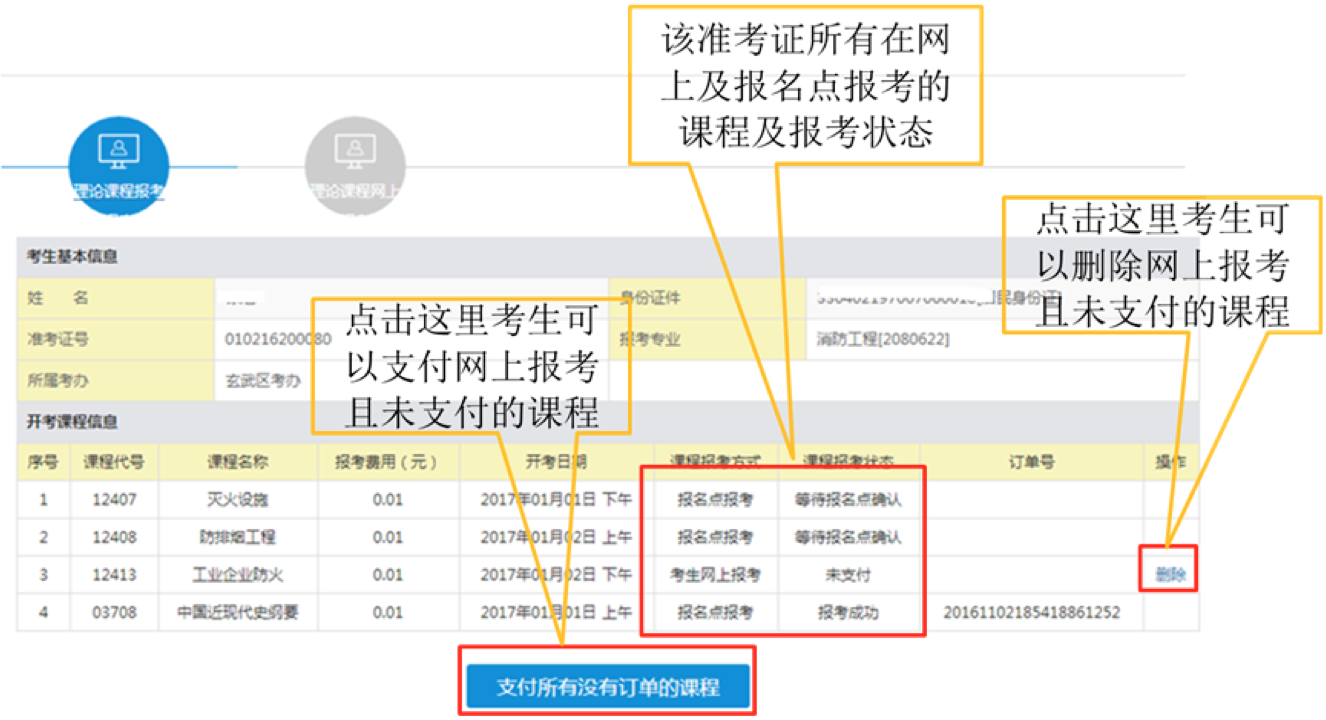 实践论文报考
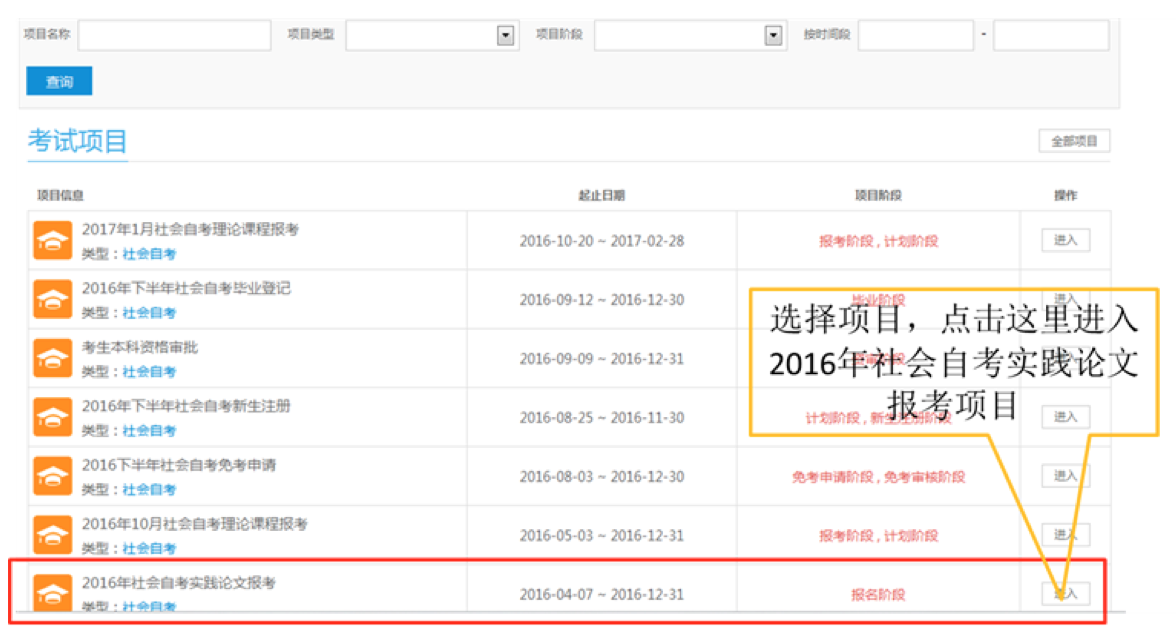 实践论文报考
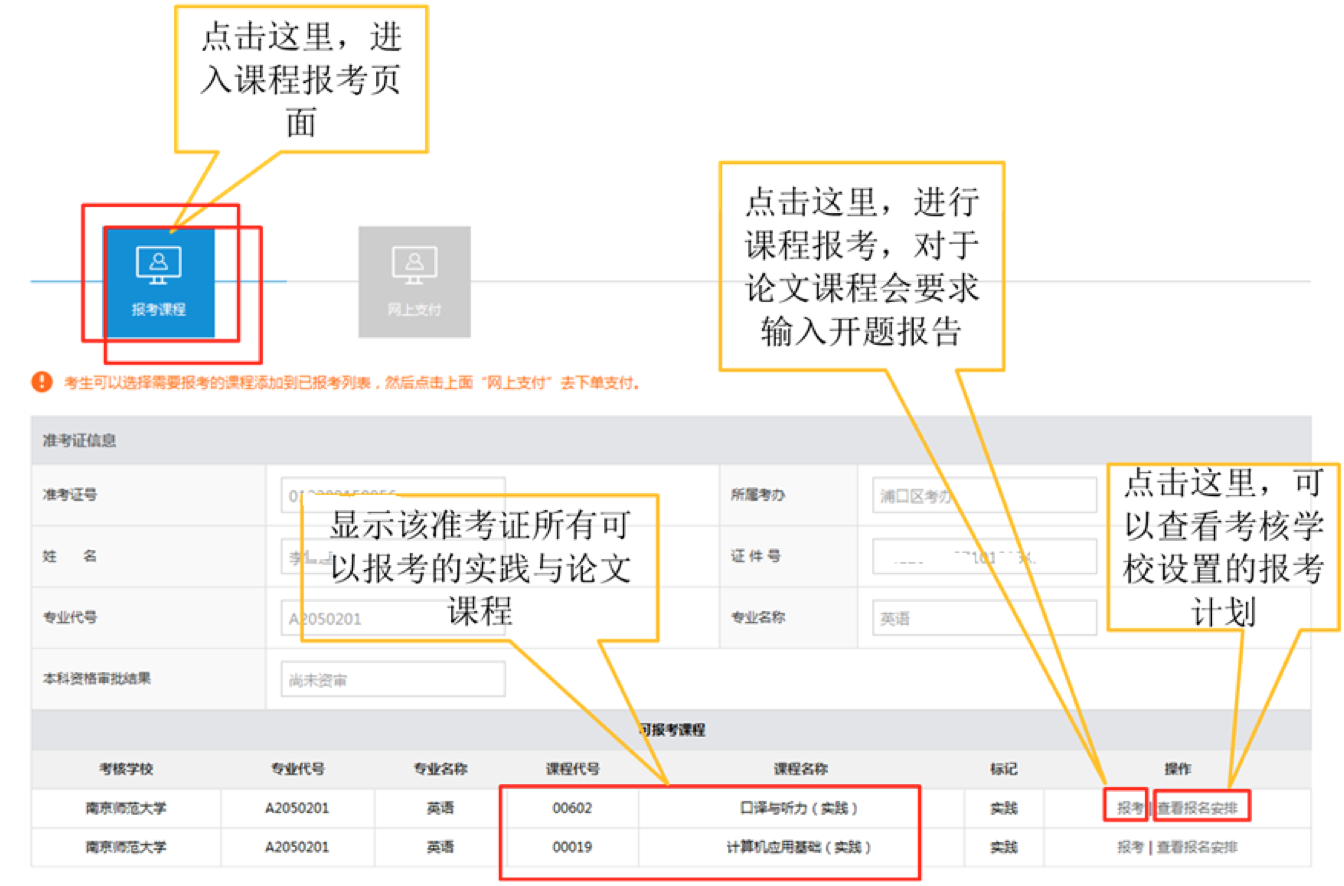 实践论文报考
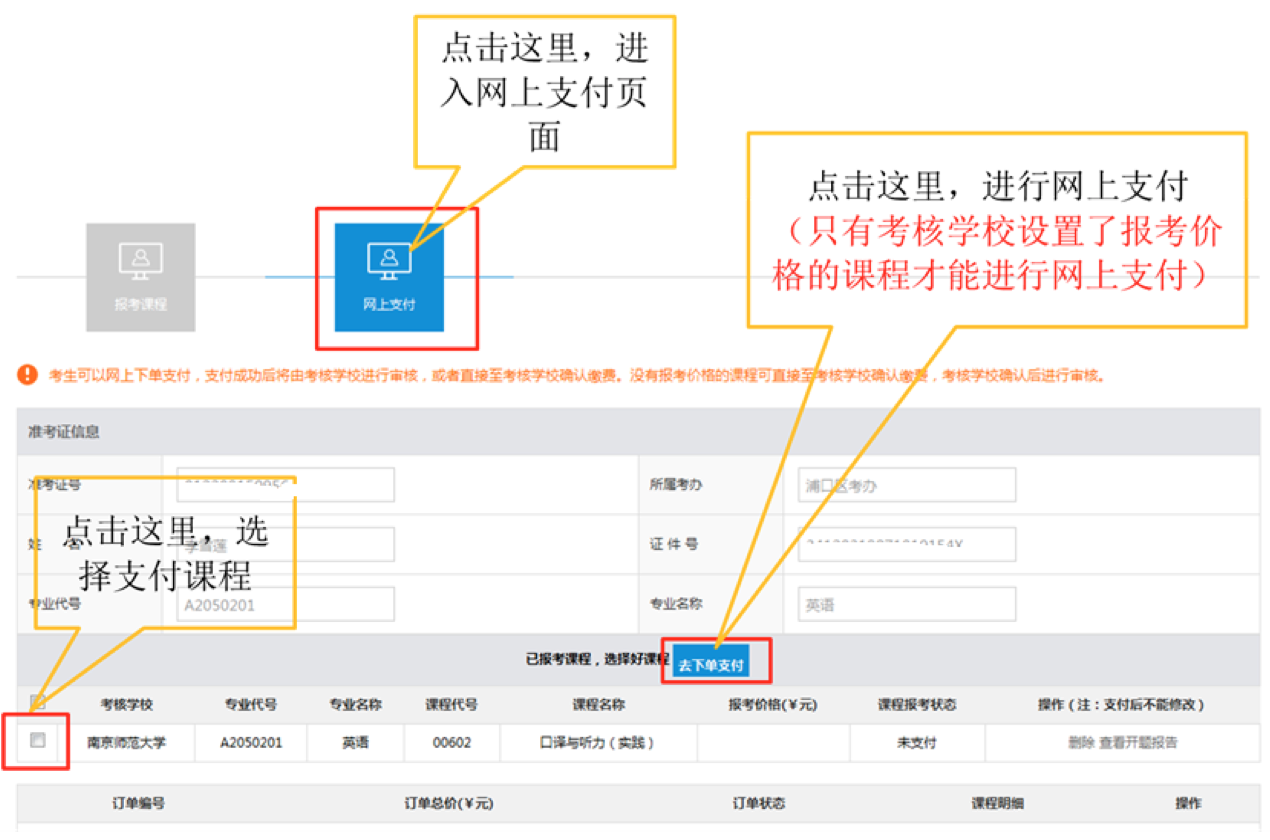 实践论文报考
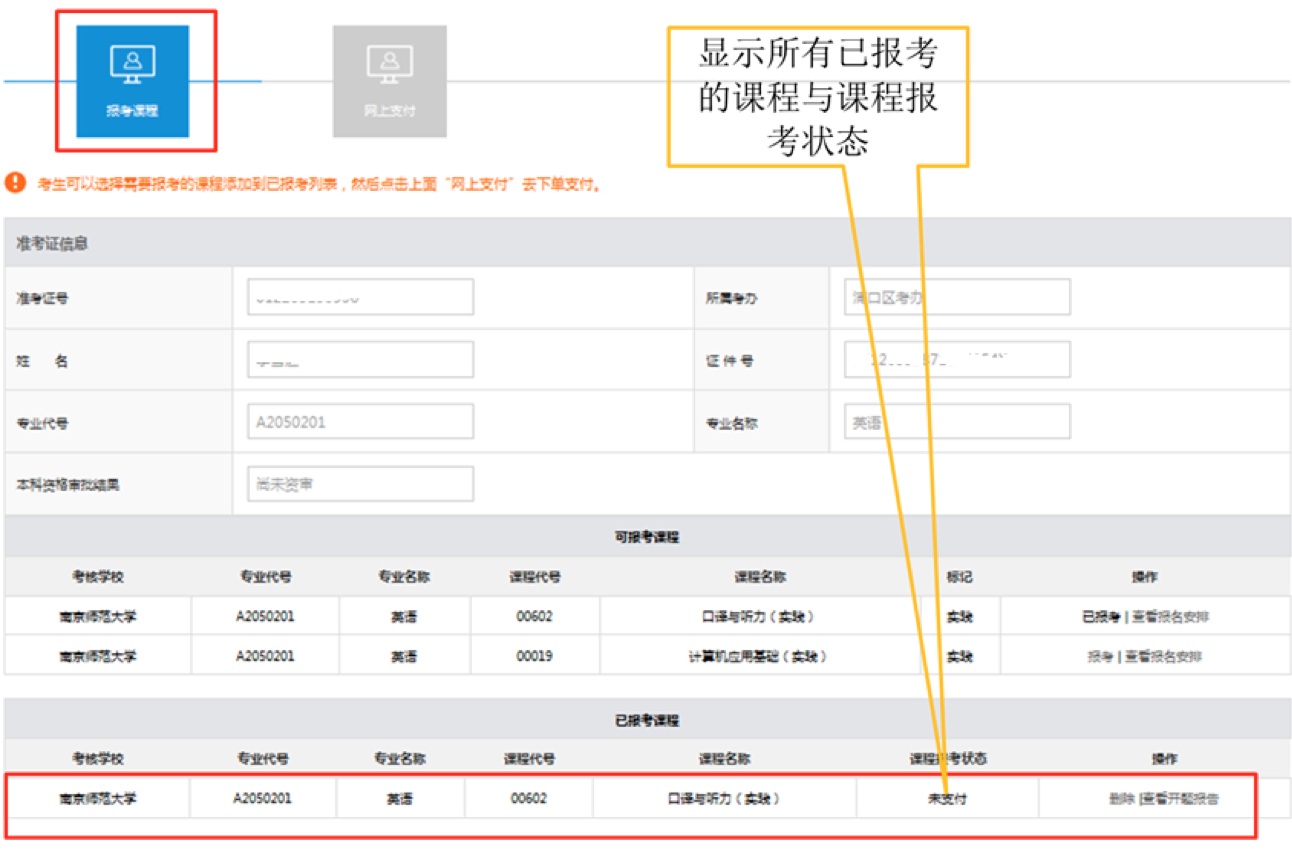